Riscos Psicossociais Relacionados ao Trabalho no Itamaraty
Ana Magnólia Mendes
Profa. Universidade de Brasília
Coordenadora Acadêmica do GEPSAT

Fernanda Sousa Duarte
Pesquisadora do Laboratório de Psicodinâmica e Clínica do Trabalho- UnB e do GEPSAT
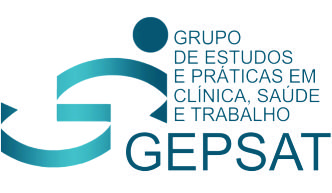 Objetivos
Investigar os riscos psicossociais relacionados ao trabalho, analisando a organização do trabalho, o modelo de gestão, as vivências de sofrimento patogênico e os danos físicos, psicológicos e sociais.
Relacionar os riscos psicossociais no trabalho com os atos negativos, expressão de práticas de assédio moral, e o perfil sociodemográfico da categoria.
Realizar análise clínica do prazer e sofrimento no trabalho.
Propor recomendações para subsidiar as políticas e práticas institucionais de prevenção e promoção da saúde mental.
Diagnóstico dos Riscos Psicossociais
Indefinição de cargos e tarefas entre AC, OC, PCC/PGPE
Pessoalidade na gestão de pessoas e regras, cuja a gestão é exercida por diplomatas
Estilo gerencialista percebido por todos
Distância entre chefia e subordinados 
Cisão entre as carreiras 
(Des) Organização do Trabalho como campo fértil para o assédio moral 
Falta de perspectiva de crescimento na organização
Todos estão submetidos aos mesmos riscos independente da carreira.
Método
Outubro 2016 a Março 2017
Entrevistas individuais e coletivas
8 individuais 
25 em grupos de 9, 9 e 7
Presencial e on-line
PROART e QAN-r
359 respondentes
 On-line
Método
Mulheres: 55,1% 

Heterossexual: 84,4%

 Branca: 72,4%

44,2 anos (DP: 11,6)

Casado/União Estável: 64,6%
Ensino Superior (completo ou em andamento): 93,7%

Formado em: 
Direito: 20,8% 
Relações Internacionais: 13,9% 
Letras: 12,5%
Método
Oficial de Chancelaria: 57,6%

Assistente de Chancelaria: 23,9% 

Diplomata: 13,6% 

Exterior: 62,4%
3,1 anos na lotação atual
20,2 anos de trabalho 

16,5 anos de trabalho no MRE
Resultados PROART
Perfil da Categoria em Risco
MAIOR RISCO
MENOR RISCO
Oficiais de chancelaria; Maioria Mulheres
Idade entre 36 e 50 anos;
Nível superior como escolaridade mínima; 
Faz horas extras; 
Histórico de acidente de trabalho ou de trajeto; 
Sofreu assédio moral;
Testemunhou assédio moral; 
Participou da última greve.
Homens; 
Diplomatas;
Mais de 50 anos;
Mais de 21 anos de trabalho;
Nível médio; 
Sem histórico de acidente de trabalho ou de trajeto; 
Não sofreu assédio moral;
Não testemunhou assédio moral; 
Não sindicalizados;
Não participou da última greve.
PROART: Divisão das Tarefas
Grupo de Maior Risco

Número de trabalhadores insuficiente
Ritmo de trabalho inadequado
Recursos insuficientes
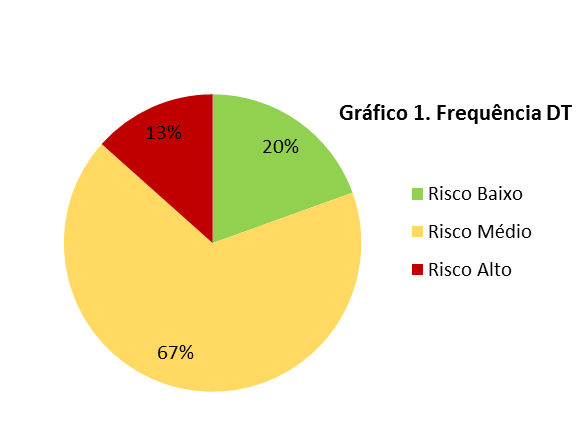 PROART: Divisão Social do Trabalho
Grupo de Maior Risco

Não Participação nas decisões
Injustiça na distribuição das tarefas 
Falta de clareza na definição de tarefas
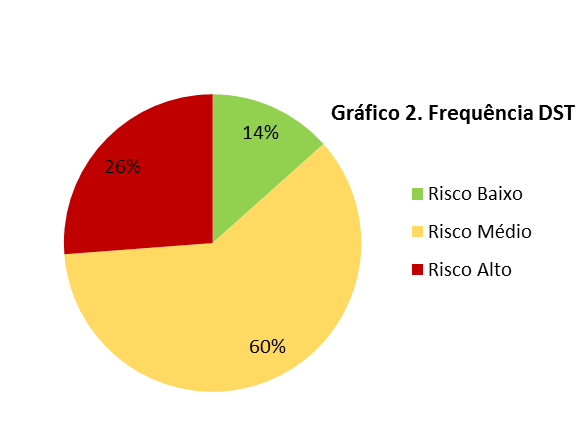 PROART: Estilo Gerencialista
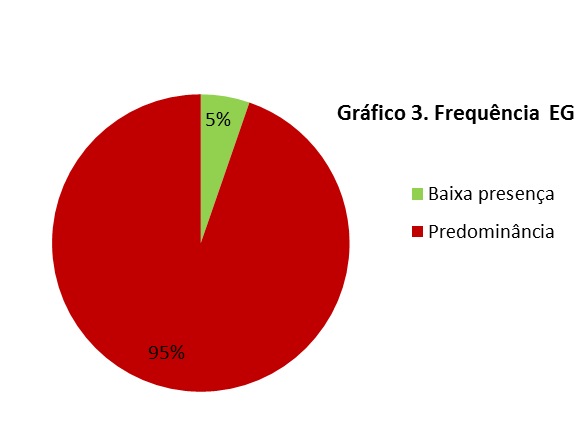 Grupo de Maior Risco

A hierarquia é valorizada 
Os gestores se consideram o centro do mundo
Os gestores se consideram insubstituíveis
PROART: Estilo Coletivo
Grupo de Menor Risco

Oportunidades semelhantes de ascensão 
Decisões tomadas em grupo
Incentivo dos gestores para buscar novos desafios
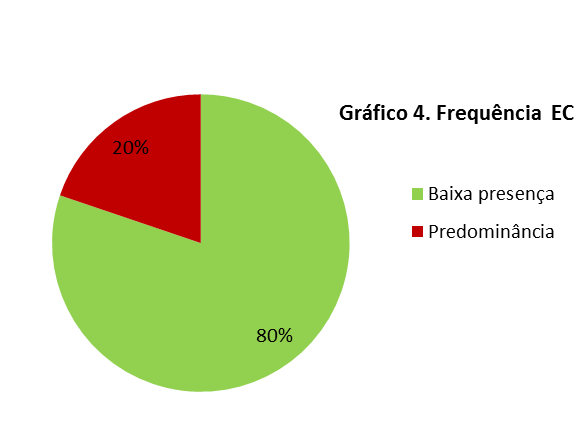 PROART: Falta de Sentido do Trabalho
Grupo de Maior Risco

Desmotivado para trabalho
Não identificação com tarefas
Sentimento de inutilidade
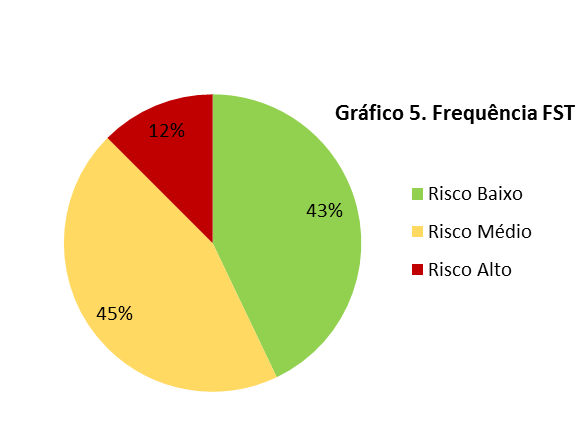 PROART: Esgotamento Mental
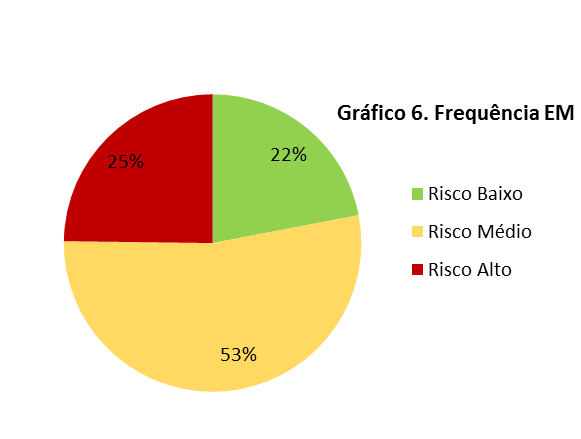 Grupo de Maior Risco

Submeter trabalho a decisões políticas causa revolta
Trabalho frustrante
Trabalho causa sofrimento
PROART: Falta de Reconhecimento
Grupo de Maior Risco

Trabalho não valorizado pela organização
Falta liberdade para dizer o que pensa
Falta confiança entre chefia e subordinado
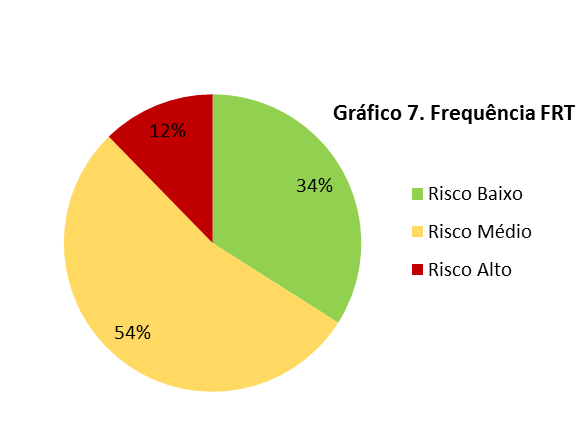 PROART: Danos Psicológicos
Grupo de Maio Risco

Mau-humor 
Tristeza 
Sensação de vazio
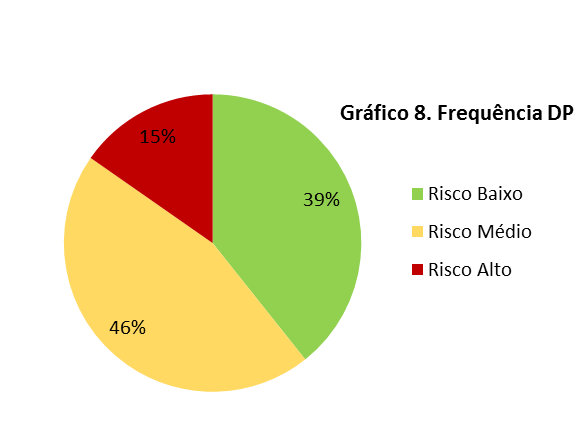 PROART: Danos Sociais
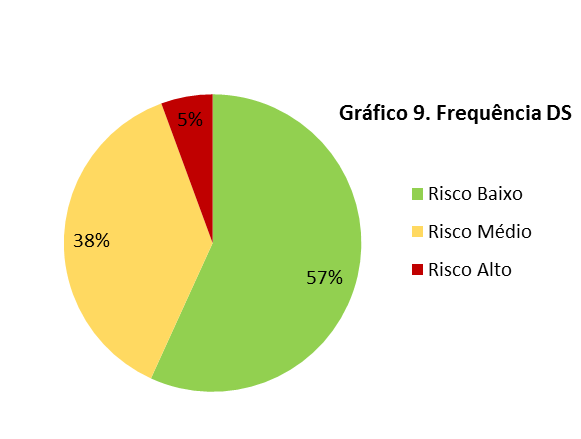 Grupo de Maior Risco
-  Lotados no exterior

Vontade de ficar sozinho
Impaciência com as pessoas
Insensibilidade com colegas
PROART: Danos Físicos
Grupo de Maior Risco

Alterações no sono
Dores nas costas  
Dores no corpo
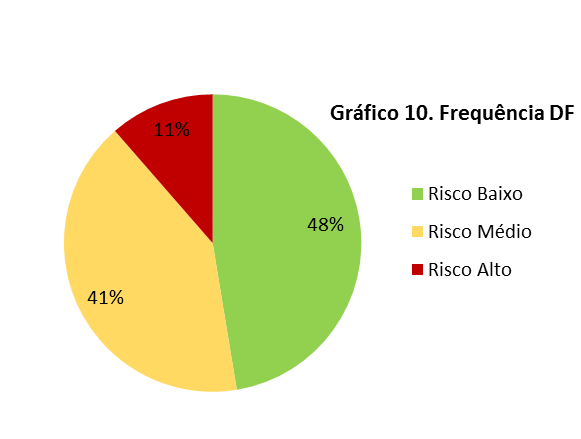 PROART: Relações entre OT, G, S e D
Resultados QAN-r
34,9% consideram que sofreram assédio moral nos últimos seis meses 
66,1% consideram que 
   sofreram assédio 
   moral nos últimos 
   cinco anos
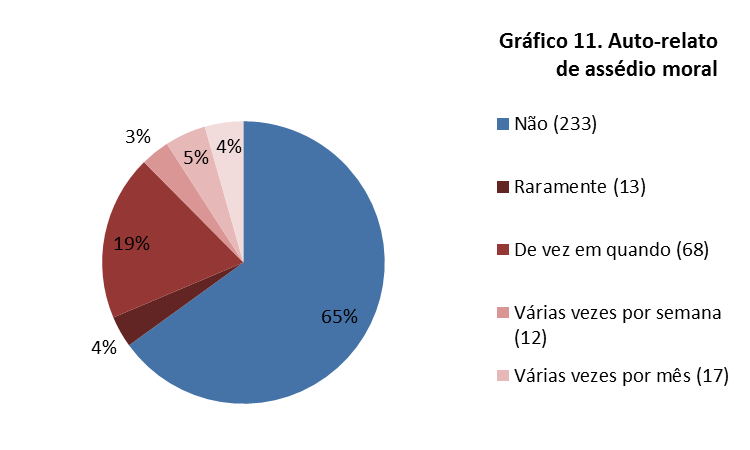 Resultados QAN-r
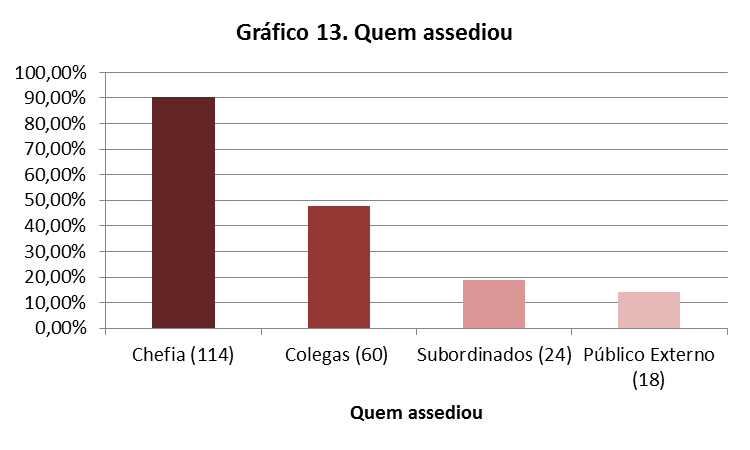 Resultados QAN-r
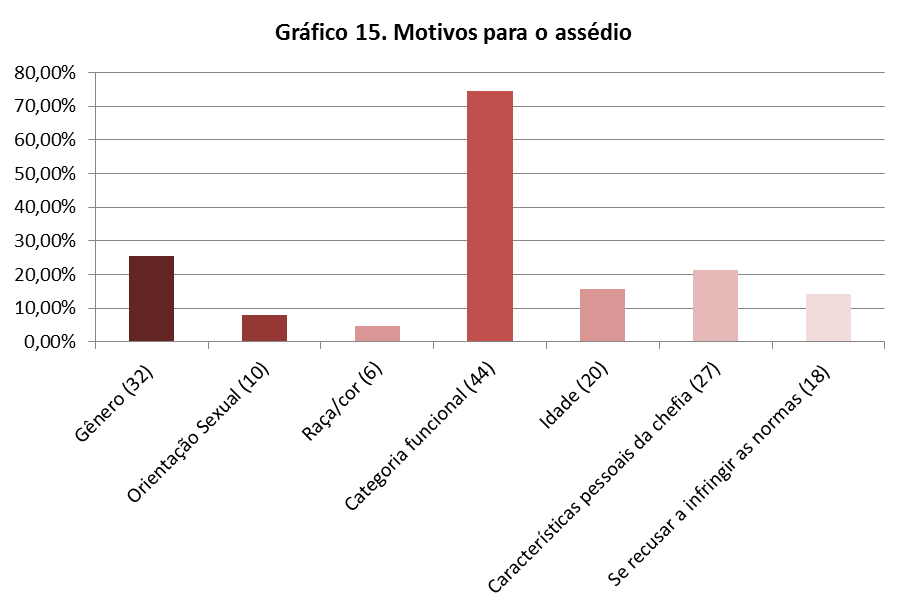 Resultados QAN-r
54,1% testemunharam assédio moral nos últimos seis meses 
80,3% testemunharam 
   assédio moral 
   nos últimos 
   cinco anos
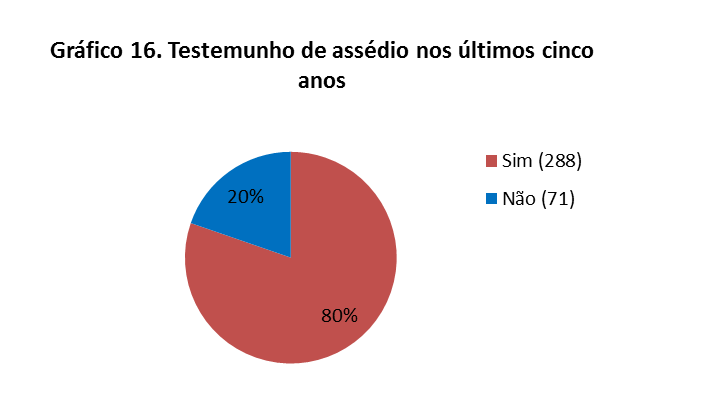 Resultados QAN-r
Resultados QAN-r
Resultados QAN-r
Resultados QAN-r
A associação entre o auto-relato de assédio moral e a medida objetiva apresentada pelo QAN é significativa (Chi-quadrado < .005; F=.543), indicando que há grande probabilidade de que alguém que relata ser assediado de fato experimenta mais comportamentos negativos no trabalho.
QAN-r: Relações entre Riscos Psicossociais e Assédio Moral
Análise Clínica
AC, OC, PCC/PGPE
1.(Des)organização do trabalho: 
“Aqui todos nós carregamos o mesmo piano.”
2. Gestão do trabalho: 
“Aqui tem que ter Q.I.: quem indica.”
3. Relações socioprofissionais: 
“Aqui tem a divisão de castas, nós e eles. (...) O Itamaraty ainda está no século XIX.”
4. Desamparo: 
“Tem muitas feridas aqui.”
5. Perspectivas: 
“Ainda estamos engatinhando (...) mas é uma revolução o que estão fazendo aqui.”
Análise Clínica
Diplomatas
1.Organização do trabalho: 
“Ser diplomata é representar o Estado, você se torna uma pessoa pública”
2. Gestão do trabalho: 
“Aqui depende do chefe, é tudo muito pessoal (...) e tem a gerontocracia. Aqueles 200 [embaixadores] controlam tudo.”
3. Relações socioprofissionais: 
“Teve uma cisão entre as carreiras, acho que há um trauma por parte dos ‘ofchan’ (...) e entre nós é competitivo, diplomata sacaneia diplomata. Mas quando é preciso nos juntamos”
4. Contradições: 
“É um jogo e pra se trabalhar muitas costuras precisam ser feitas. (...) Eu acho ruim, mas é o jogo. Manter as aparências é uma característica da carreira diplomática”
5. Sentidos do trabalho: 
“Pra ser diplomata tem outra coisa além do dinheiro”
Recomendações Preliminares
Redefinir as atribuições das carreiras; discutir semelhanças e particularidades das carreiras; plano de carreira
Definir regras para promoção, movimentação, atenção à saúde do servidor
Promover desenvolvimento gerencial para gestores (diplomatas)
Transferir as boas práticas do grupo de menor risco (diplomatas) para o grupo de maior risco (Oficiais de Chancelaria) e demais grupos de servidores
Desenvolver a cooperação e coletivo de trabalho entre os Oficiais de Chancelaria, bem como entre as carreiras
Integrar todos os servidores nas discussões dos destinos da instituição (todos estão submetidos aos mesmos riscos)
Criar estratégias para prevenir e combater os atos negativos e o assédio moral 
Elaborar programas institucionais para escuta do sofrimento e atenção à saúde no trabalho, prioritariamente para: 
Servidores com histórico de adoecimento relacionado ao trabalho;
Vítimas de assédio moral; 
Testemunhas de assédio moral; e
Grupo de servidores em/com maior riscos psicossociais.
Riscos Psicossociais Relacionados ao Trabalho no Itamaraty
Ana Magnólia Mendes
Profa. Universidade de Brasília
Coordenadora Acadêmica do GEPSAT

Fernanda Sousa Duarte
Pesquisadora do Laboratório de Psicodinâmica e Clínica do Trabalho- UnB e do GEPSAT
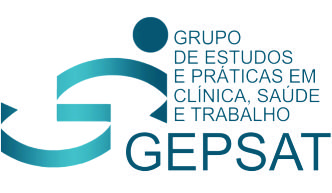